Тема 5. Знаходження поточної вартості майбутньої суми.
Основні поняття
Під ставкою процента розуміють вимір часової вартості грошей, суму процента на інвестиції, яка може бути отримана за даний період часу.
За простим відсотком:
І = р*і*n,


де I — грошовий вираз процента, сума процентних грошей, які нараховано за період інвестування; p — первинна вартість вкладу; i — процентна ставка; n — кількість періодів платежів.

Майбутня вартість розраховується таким чином:
FV = PV + I,
де PV — теперішня вартість грошей.
Приклад:
Компаудування за складним відсотком
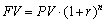 Приклад:
Дисконтування
Фактори майбутньої та теперішньої вартості
Задачі
Ви маєте 700 грн, які можете покласти у банк під 30% річних. Скільки становитиме майбутня вартість ваших грошей через два роки?
Ви бажаєте через два роки отримати суму 2000 грн. Банк пропонує вам 40% річних. Яку суму треба покласти у банк зараз, щоб отримати бажаний результат?
Очікується, що дохідність інвестиції становитиме 5% річних. Скільки коштуватимуть через 3 роки, вкладені зараз 100 грн?
За даними розрахуйте майбутню вартість сум грошей:
Розрахуйте теперішню вартість сум грошей за даними табл.